A SEMMELWEIS ALUMNI IGAZGATÓSÁG MODERNIZÁLÁSA
Új időknek új szavai
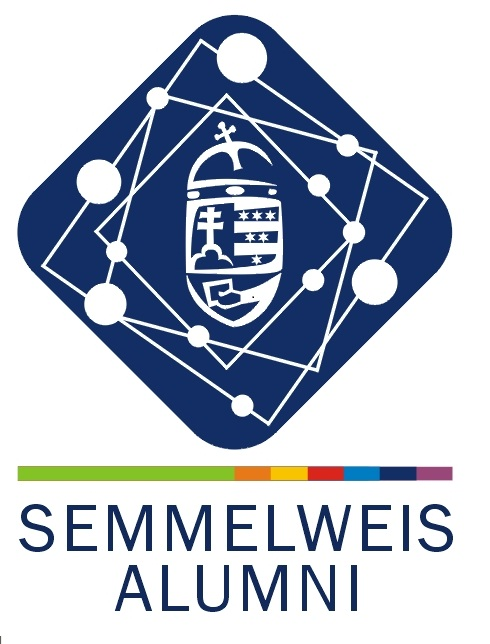 dr. Oláh Dániel
2016.
TARTALOM
Előzmények – Szervezetfejlesztés háttere

Összevonás – Alumni, DPR, Karrierközpont

Tervek – Az első év
Arculat, adatbázis
Szakmai fejlesztések
DPR
Szolgáltatás
Kártya, flotta
Rendezvények

Összefoglalás
SZERVEZETFEJLESZTÉS HÁTTERE
Felsőoktatás elvárásainak változása
Egészségügyi felsőoktatás – követi a technikai fejlődést
Biopszichoszociális modell vs. hagyományos orvoskép – nemcsak a betegséget, hanem a beteget!
Speciális szakterületek
Piaci elvárások az egyetemek felé – értékes munkaerő, önálló, kreatív szakembergárda
Kiegészítő szolgáltatások megjelenése a felsőoktatásban
Semmelweis Egyetem elköteleződése
TÁMOP és egyéb projektek, pályázatok
ÚJ EGYETEMI SZOLGÁLTATÁSOK
Helyszín – Semmelweis Egyetem
2009 – létrejön a Karrierközpont, Alumni Iroda, Diplomás Pályakövető Rendszer
Az irodák fejlődése párhuzamosan
Külön szervezés, irányítás
Szakmai fejlesztés – elsődleges
Pályázati forrás – TÁMOP
Fenntartási kötelezettség 
Szakemberhiány
SZOLGÁLTATÓI KÖZPONTOK
Karrierközpont feladatai, céljai
Karriertanácsadás, karrierépítés
Hallgatók egyetemi éveinek támogatása, karriertervezés
Életpályamodell kialakítása
Magyar munkaerőpiac erősítése
Gyakorlatok és a későbbi munka összekötése
Megvalósítás eszközei
Marketing és kommunikáció
Honlap, kiadványok, rendezvények 
Szolgáltatások
Egyéni és csoportos foglalkozások, tanácsadói hálózat
Tanulást segítő klubok
Egyetemi polgárok életét megkönnyítő szolgáltatások
Kedvezmények, kulturális programok
HuMánia – pályaszocializációs műhely
Diáktanácsadó, pszichológiai tanácsadó
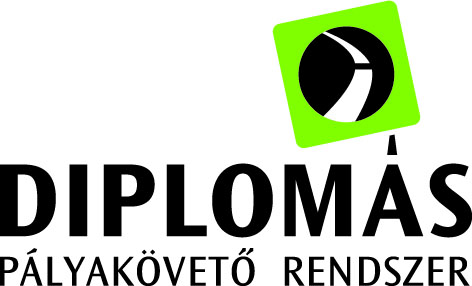 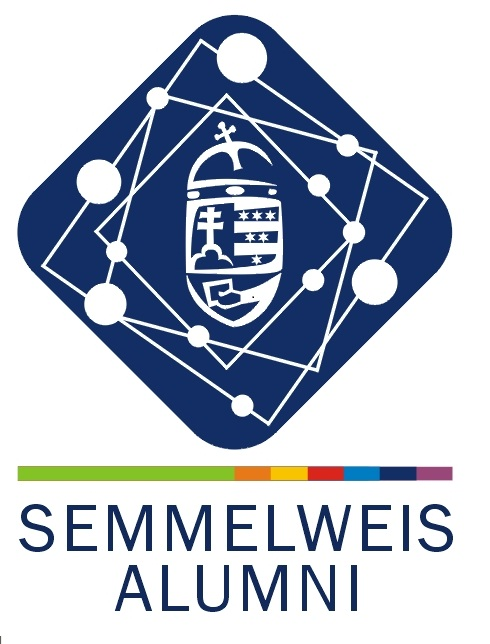 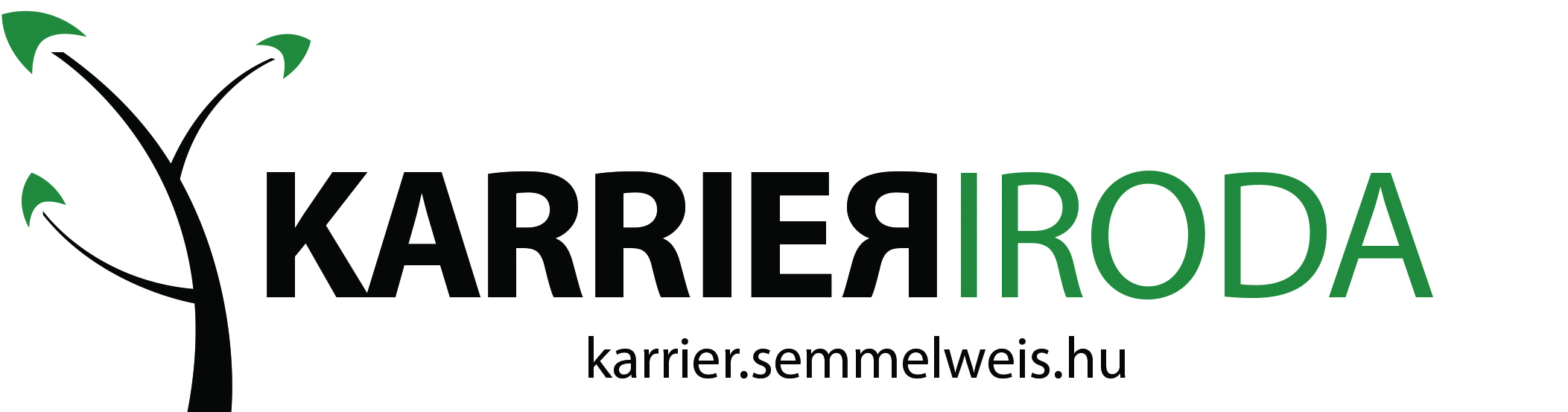 Alumni Iroda
„Öregdiák” kapcsolattartás
Végzettek és a jelenlegi hallgatók összekapcsolása
Eszközök
Rendezvények, honlap
Felmérések
Diplomás Pályakövető Rendszer
Önálló iroda – később Karrierközpont része
Anyagi erőforrás hiánya
Törvényi kötelezettség
Végzettek visszajelzése
Tudományos módszerekkel
Célzott kérdőívek, statisztikák, beszámolók
ÖSSZEVONÁS
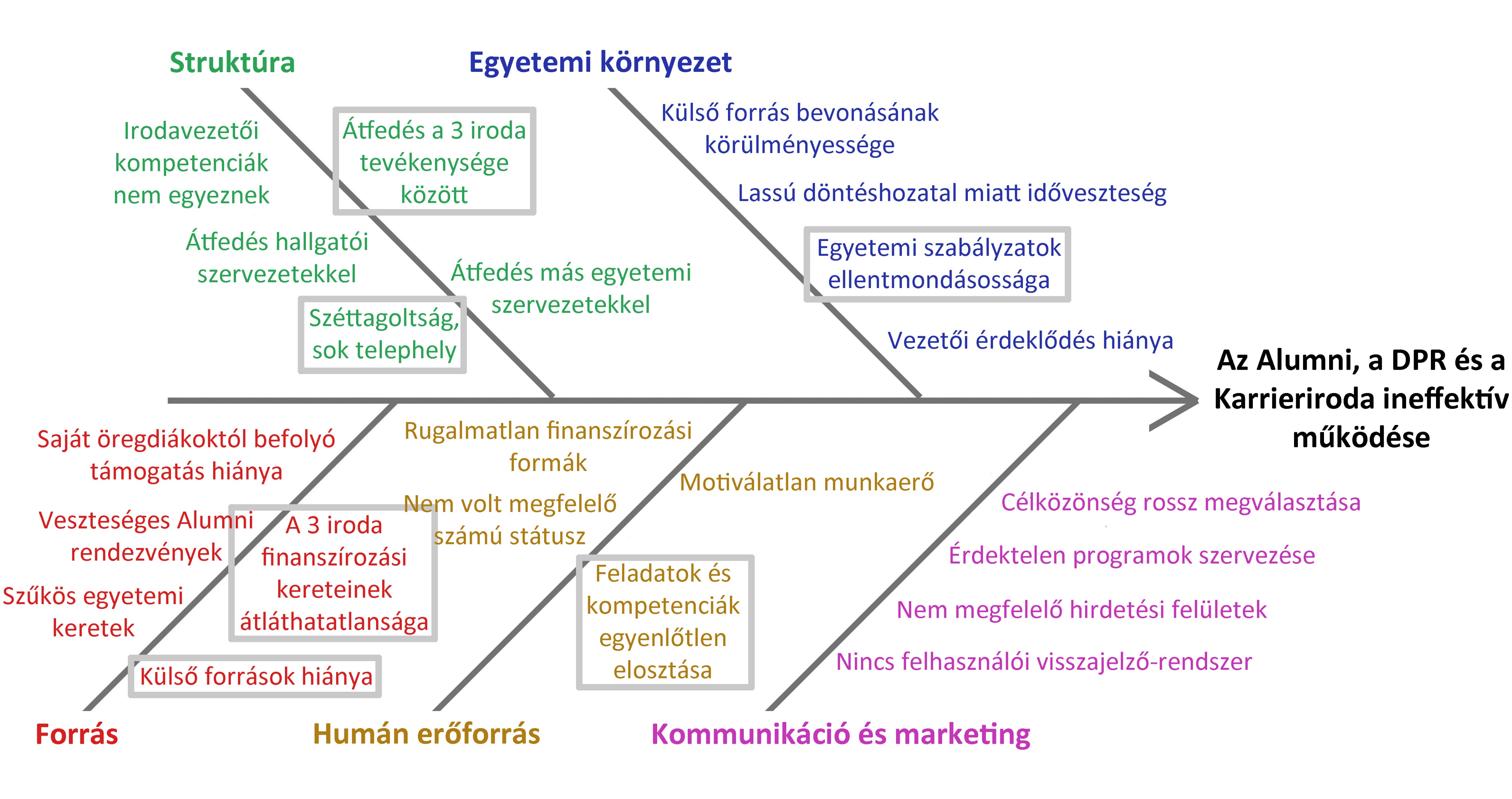 SZOLGÁLTATÁSOK
Profilkezelő online felület
Kapocs, álláskeresés, egészségügy, partneri hálózat, fundraising, ösztöndíjak, kommunikáció
Semmelweis Alumni Kártya
Semmelweis Alumni Flotta
Rendezvények
Kiadványok
Termékek
RENDEZVÉNYEK
Karriernap és állásbörze
Végzős Bál és Bankett
Pályaorientációs és készségfejlesztési nap
Alumni találkozó és Semmelweis Bál
Semmelweis Nyári Egyetem
Évfolyam-találkozók
JELEN – FEJLESZTÉSI ÍV ORIGÓJA
Strukturális összevonás
Minden működik, ami eddig
Plusz lehetőségek
Párhuzamosságok kiszűrve
Hatékonyság nő – kevesebb pénzből több /szolgáltatás, munkaerő/
Új szervezeti működési rend
Egyértelmű, pontos, átfogó
Szabályozott egyetemi elhelyezkedés – SZMSZ
Szabályzatok újraformálása – hirdetés, bevételek kezelése, költségvetés
Szolgáltatások, szakmai fejlesztések háttere
Egységes arculat, egységes kommunikáció
Fokozza a hozzáférhetőséget
Következetesség
Fundraising megteremtésének lehetősége
„Kapcsolati háló, beáramló tudás”
Életpálya lehetőségek, ív a „gólyától a nyugdíjig”
Szolgáltatói szemlélet
ÖSSZEFOGLALÁS
A szervezetfejlesztés sikeres
Célcsoportnak megfelelő irányok
Nemzetközi kapcsolati háló
Együttműködések, például Semmelweis Baráti Kör
Szolgáltatói szemléletet képvisel
Az egyetem van a hallgatókért és végzettjeiért
Egészségügyi összefogás
Új hallgatói karrierlehetőségek
E-health, m-health fejlesztési pontok
Infrastruktúra fejlesztése megkezdődött
Szponzoráció, forrásteremtés, rendezvényszervezés, arculat, szakmai fejlődés